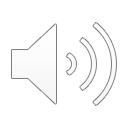 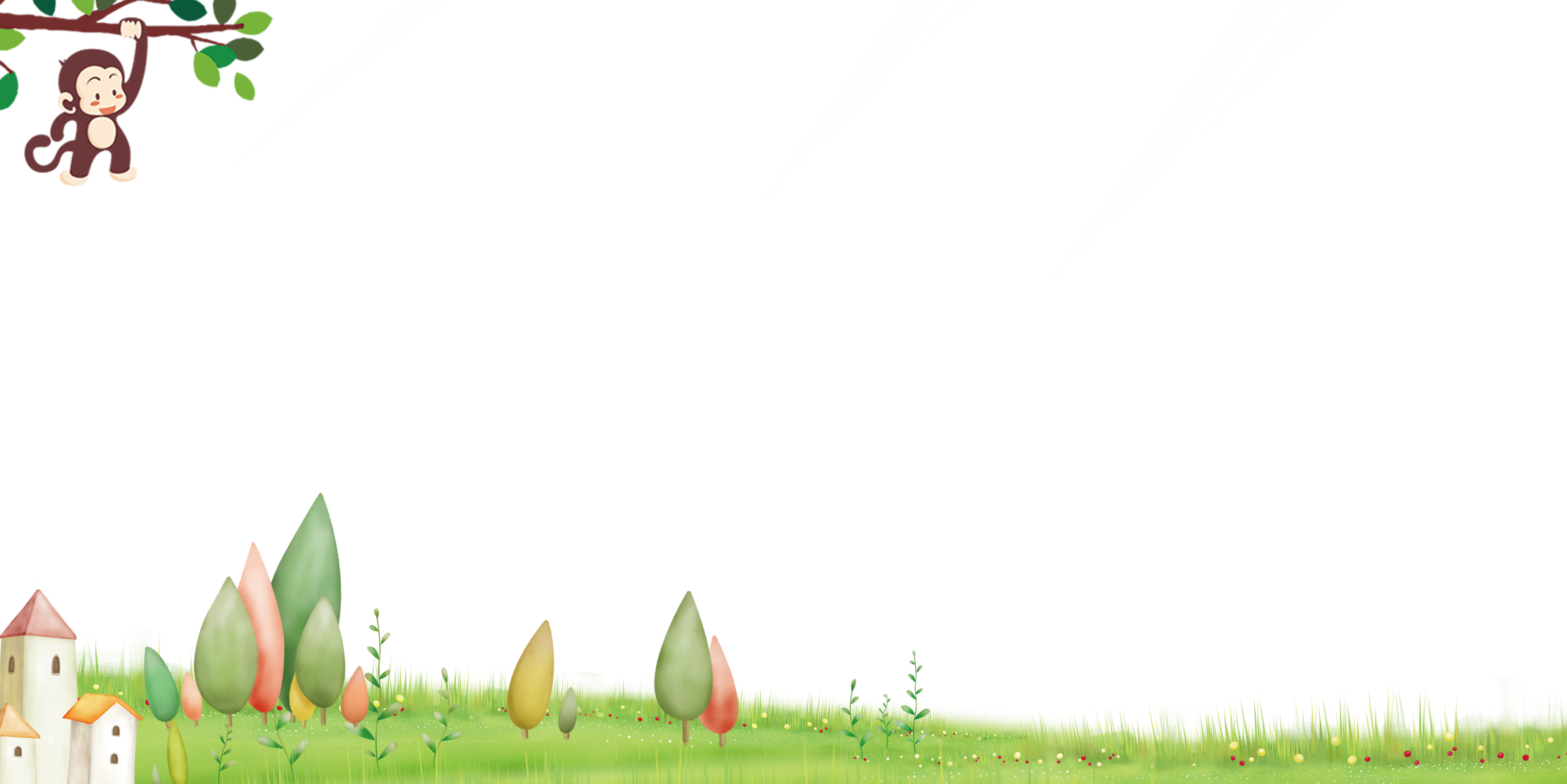 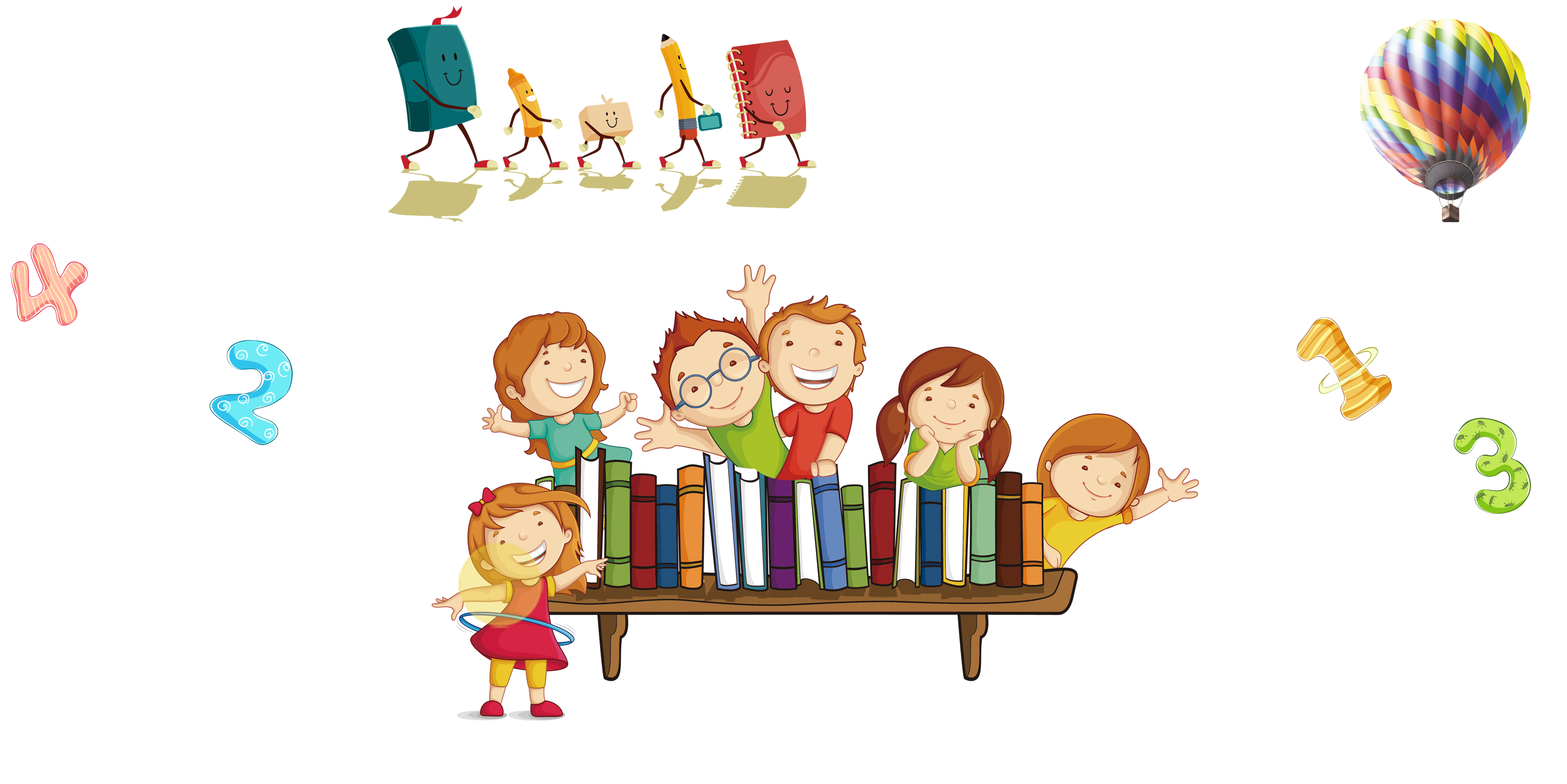 ỦY BAN NHÂN DÂN QUẬN PHÚ NHUẬN
TRƯỜNG TIỂU HỌC NGUYỄN ĐÌNH CHÍNH
KHỐI LỚP 3
TOÁN
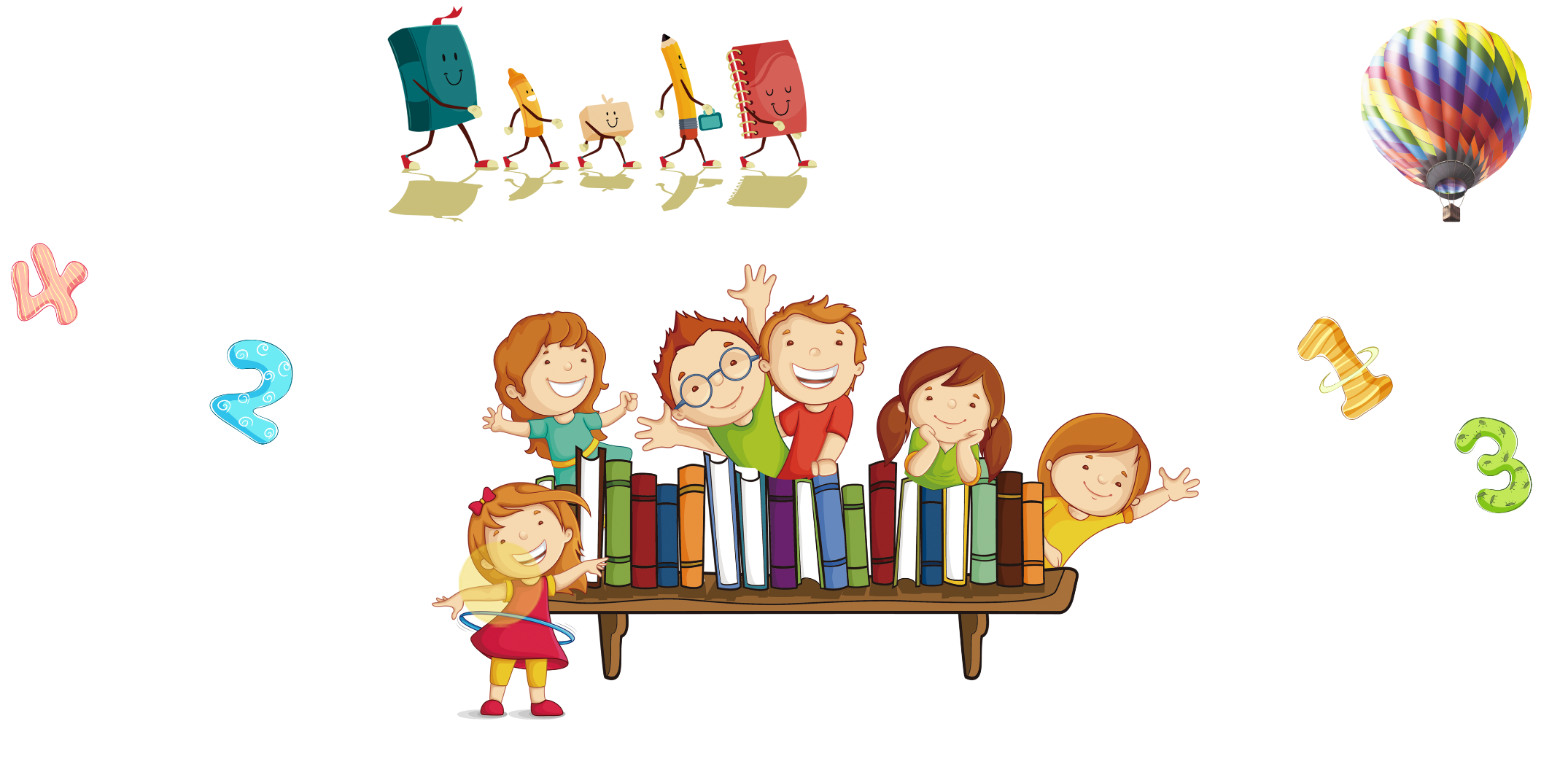 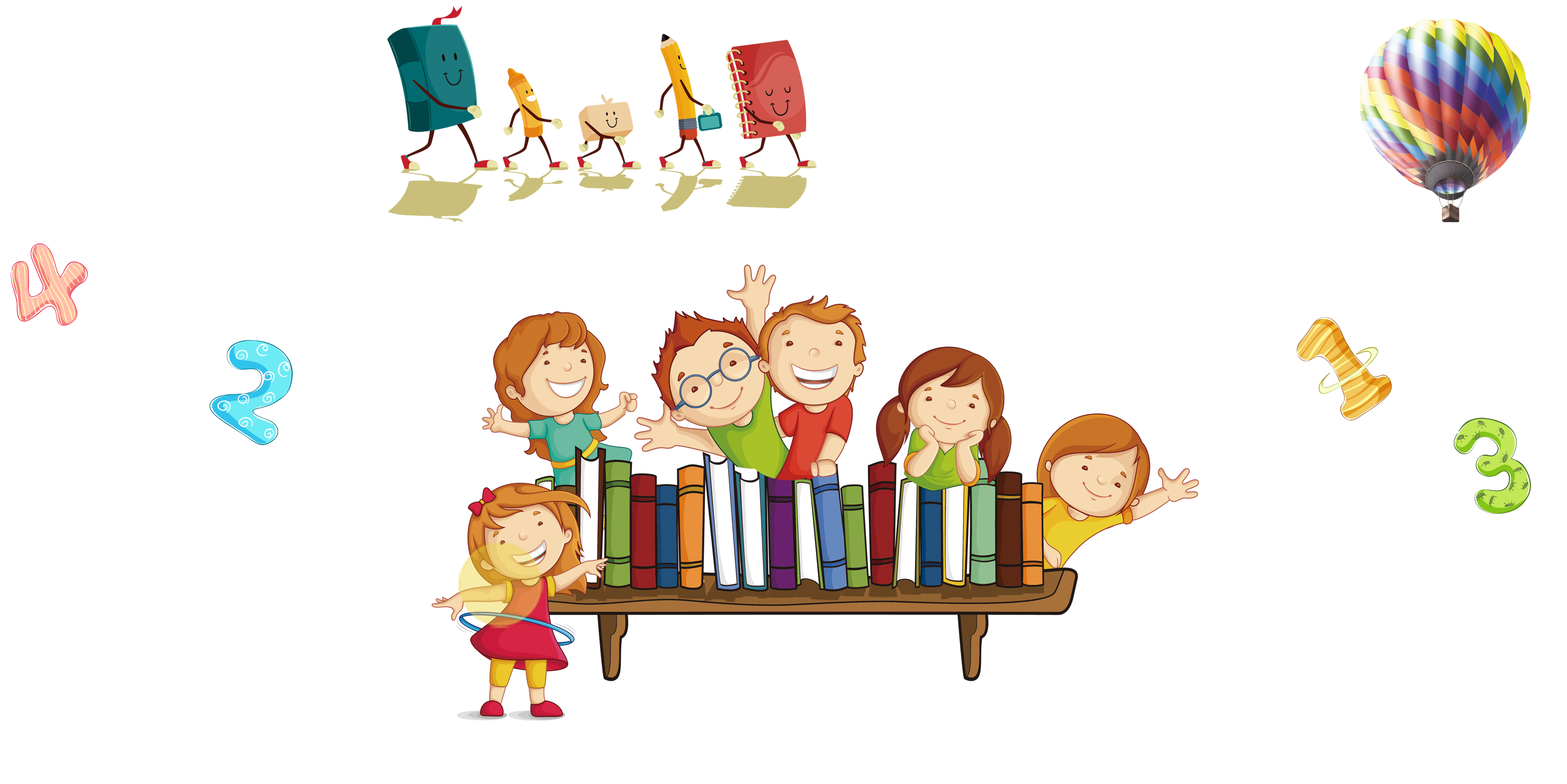 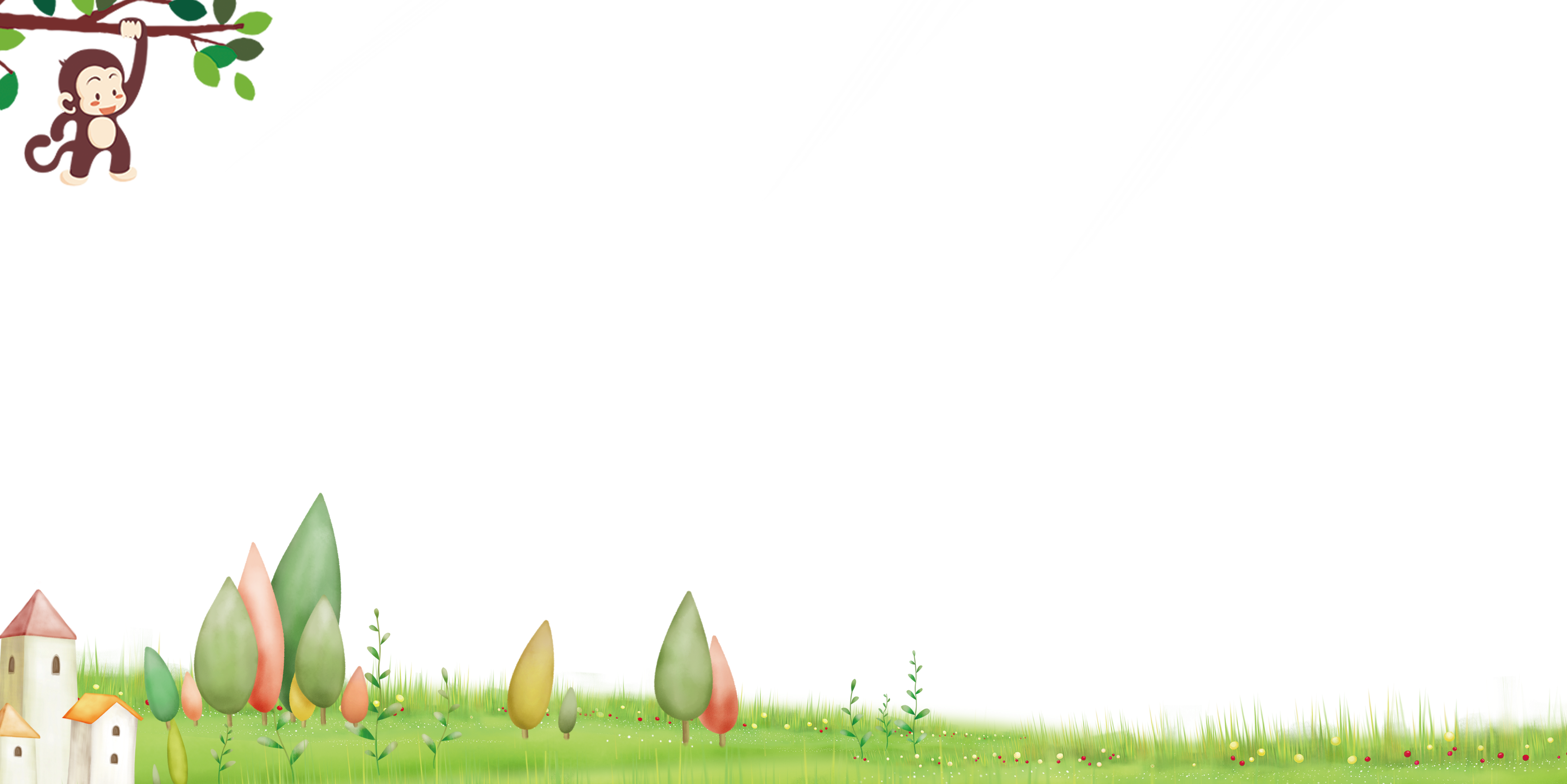 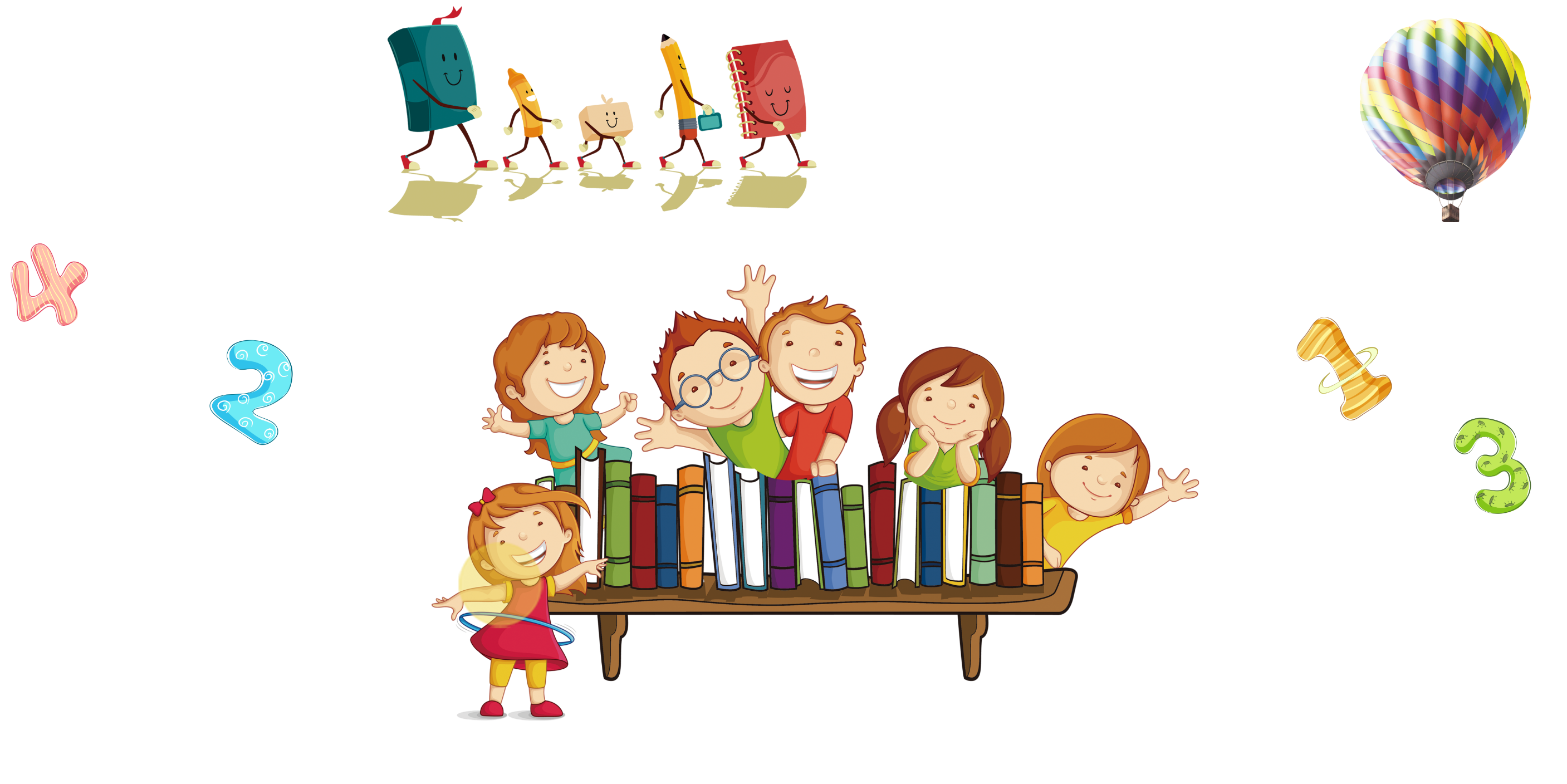 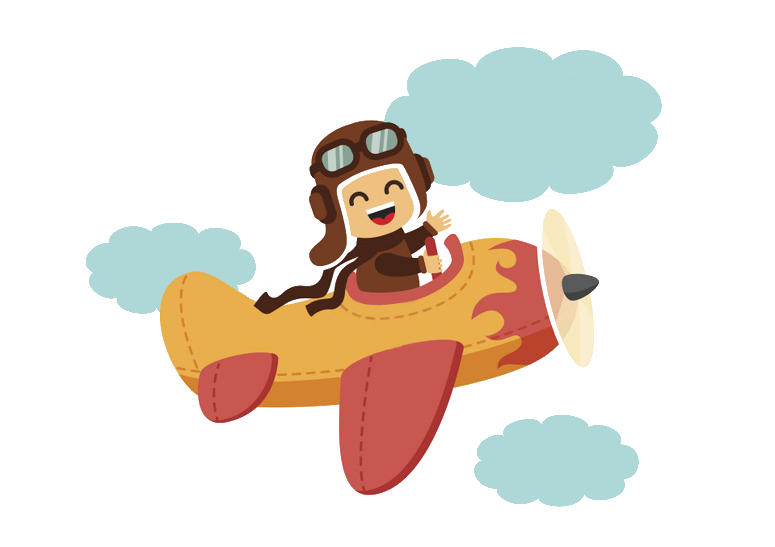 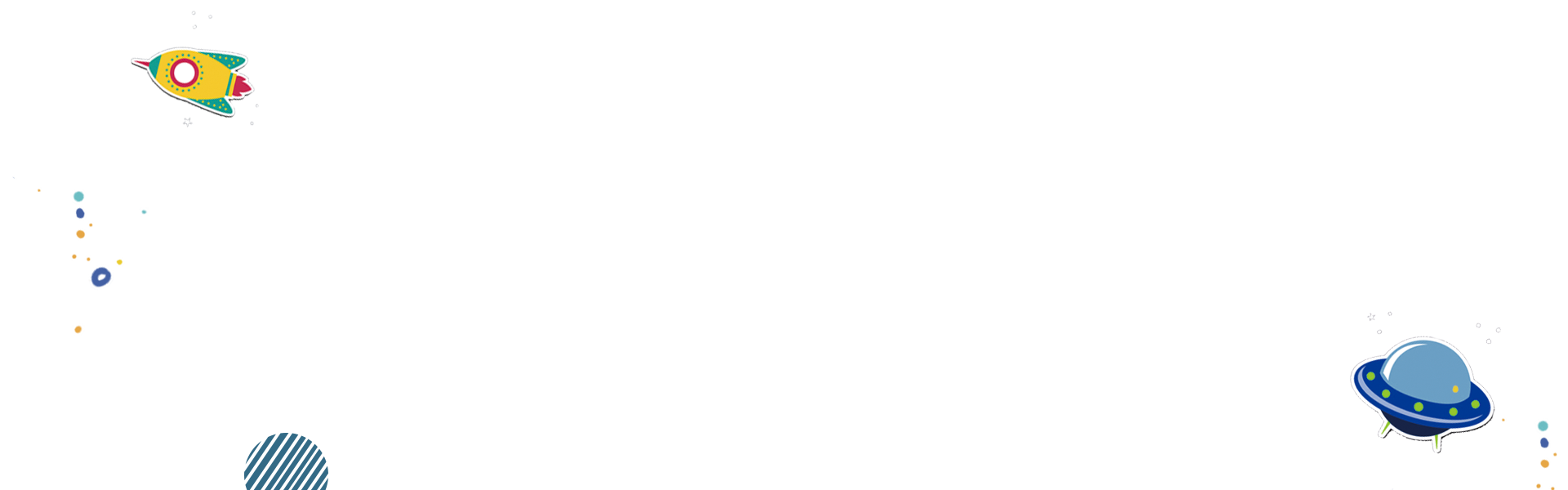 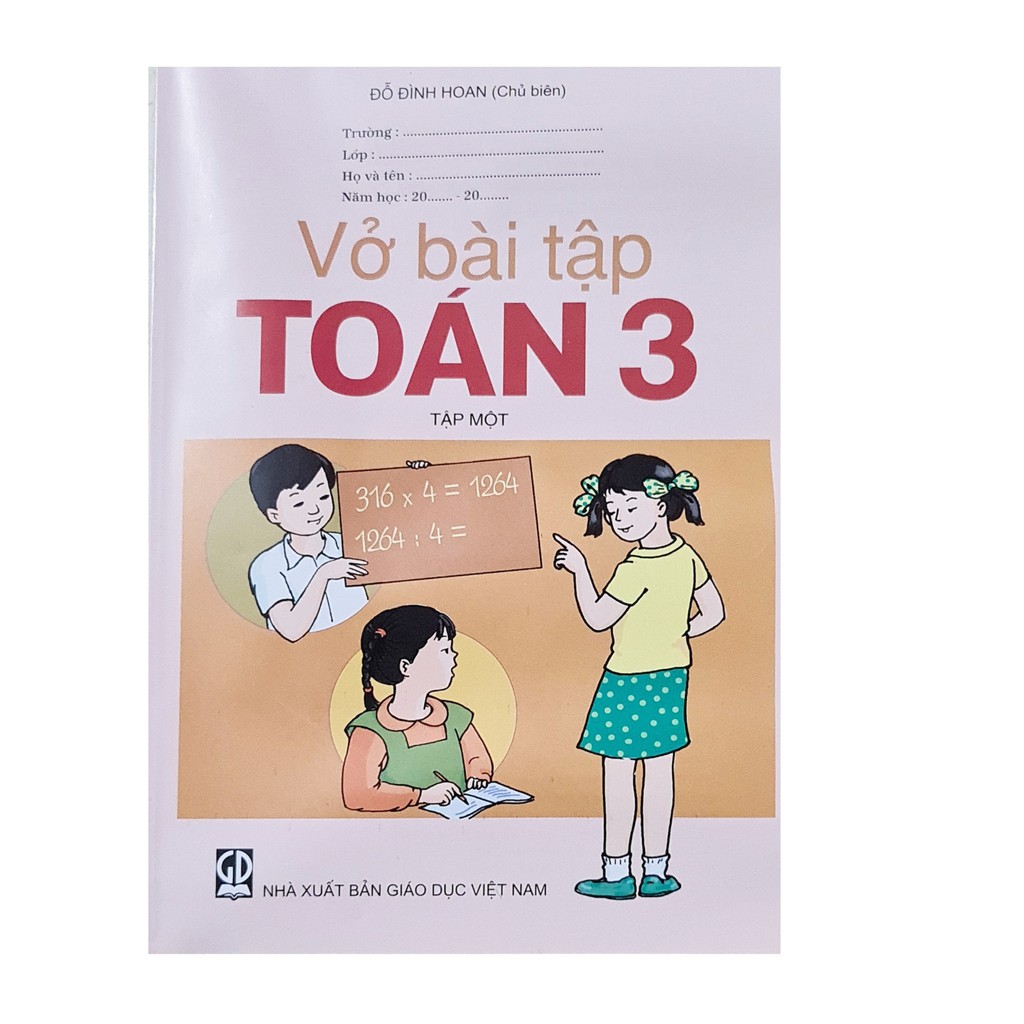 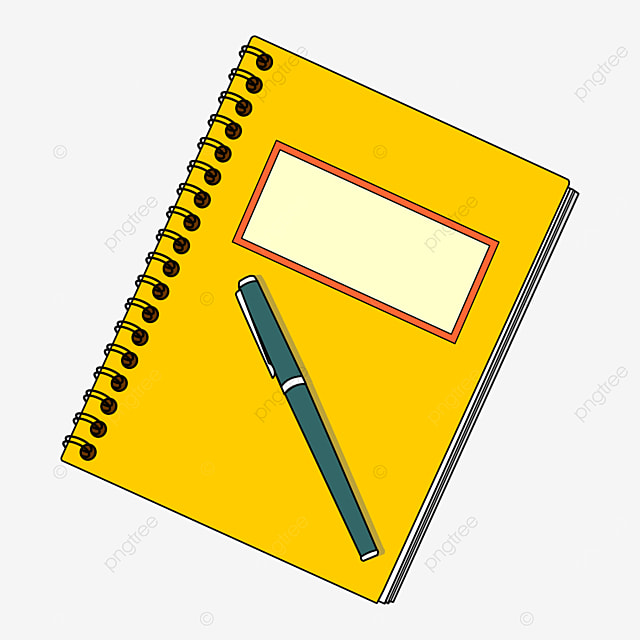 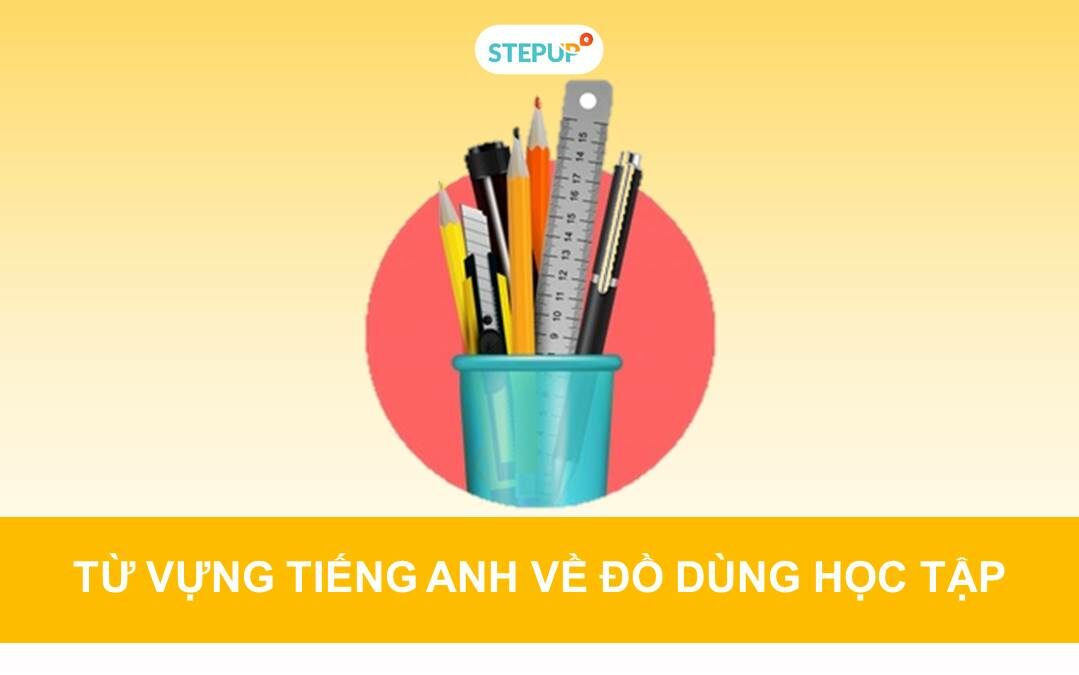 Vở nháp
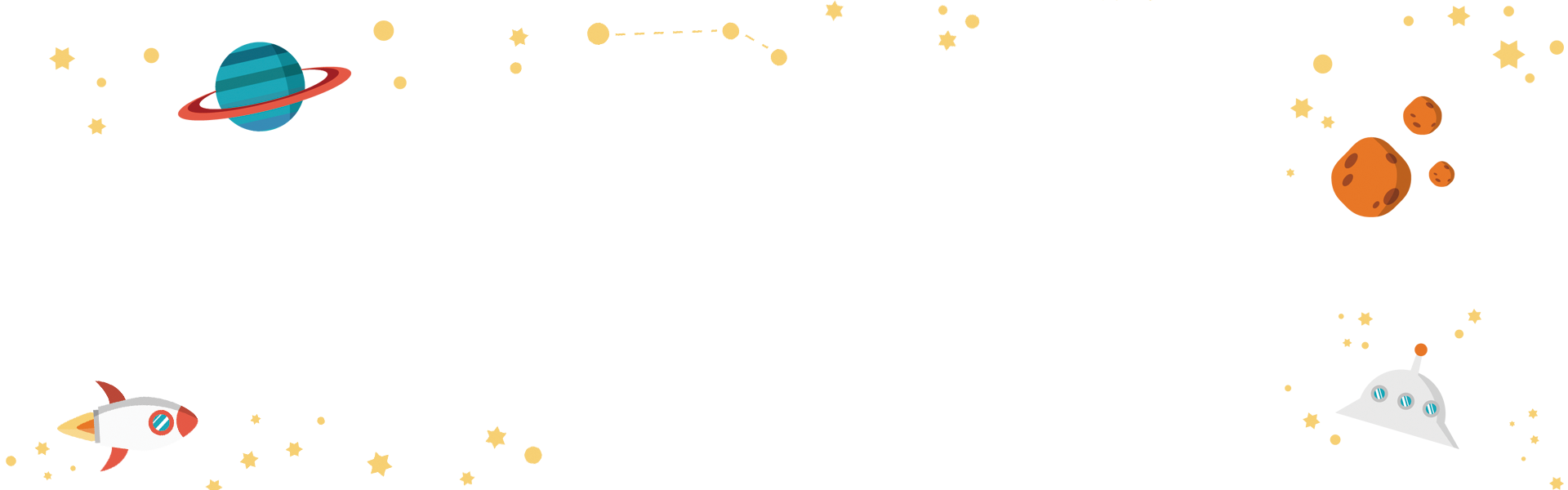 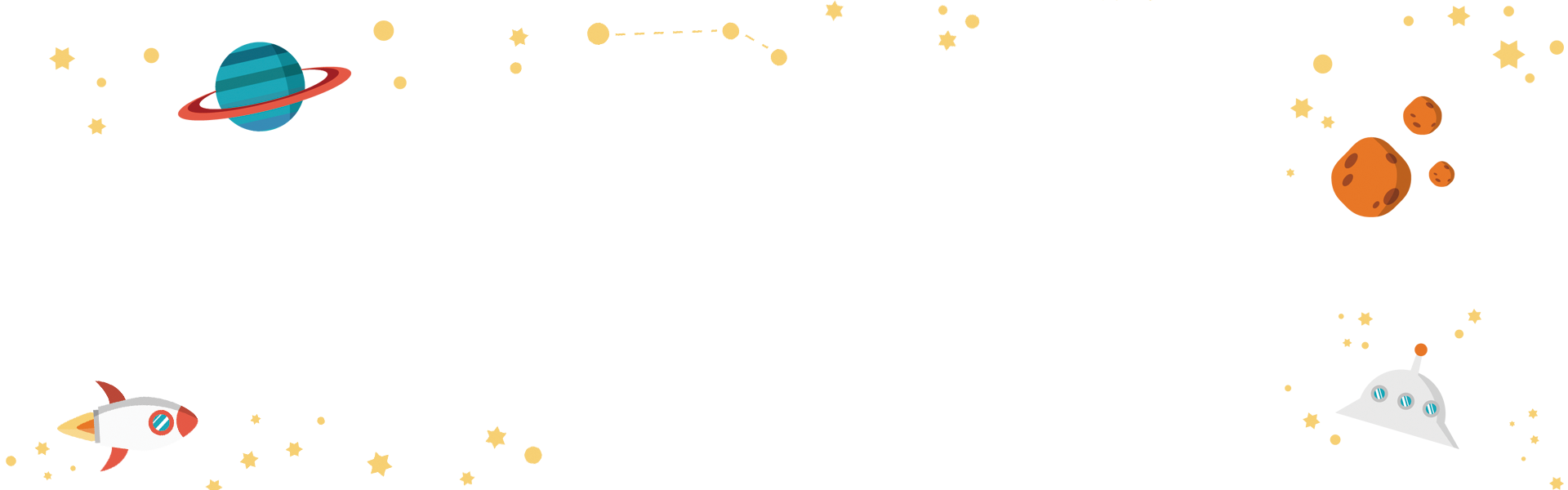 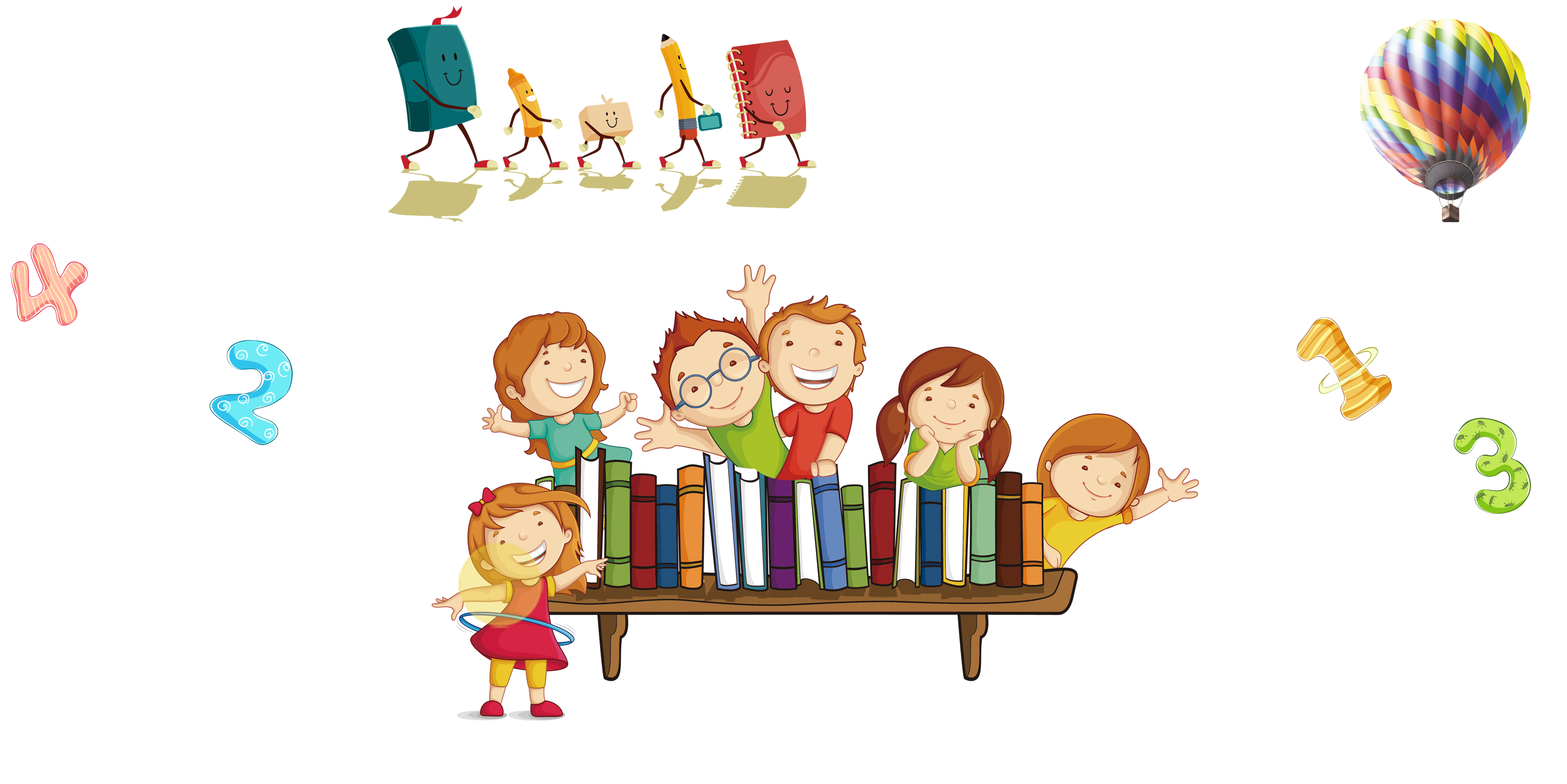 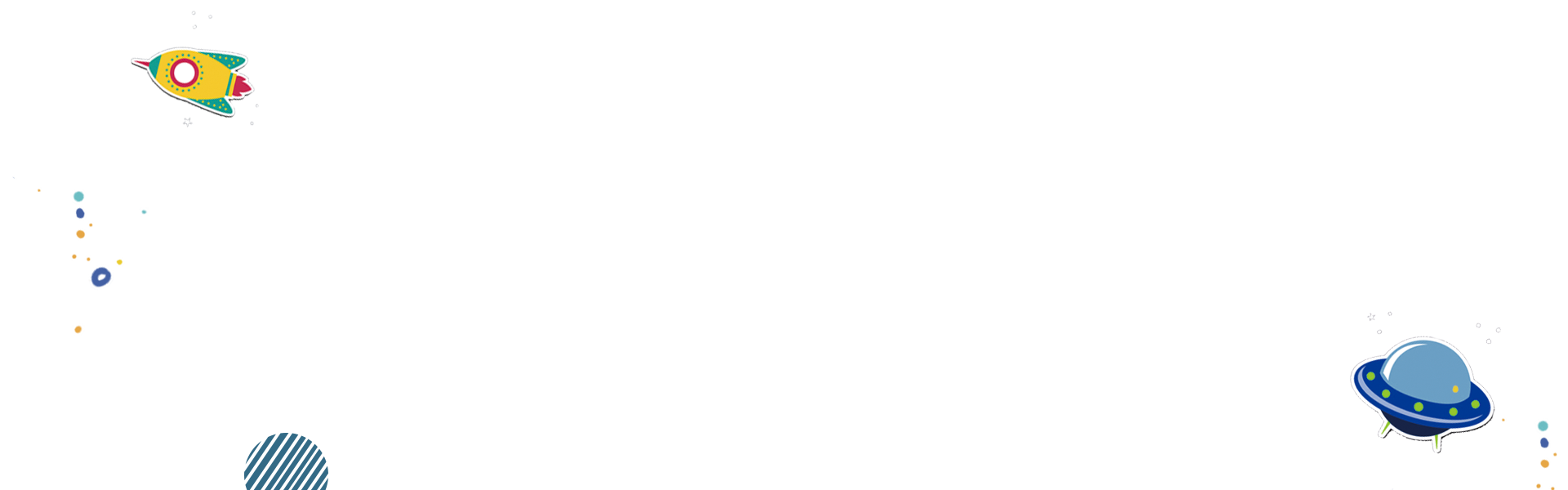 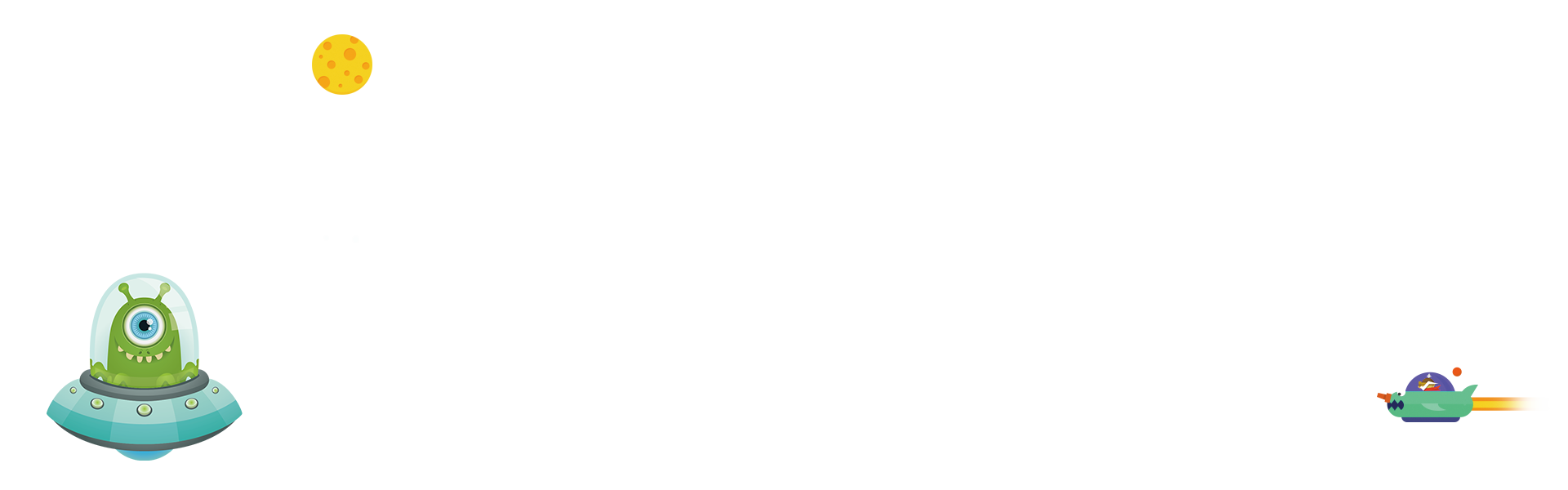 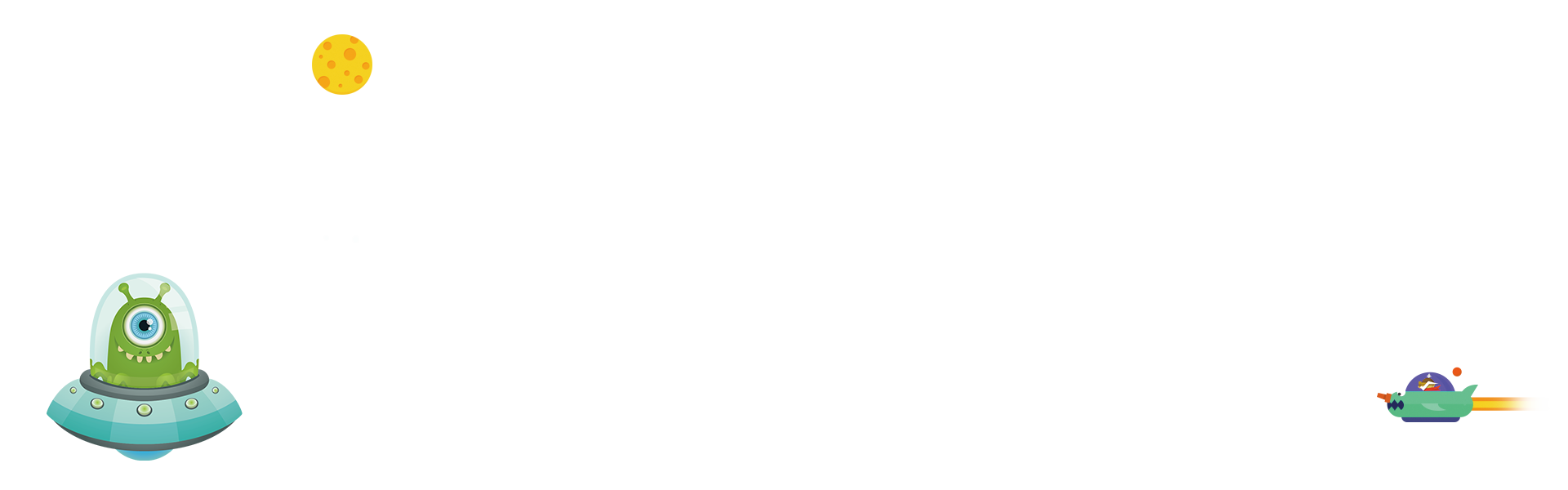 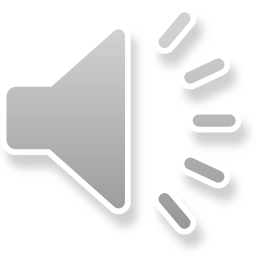 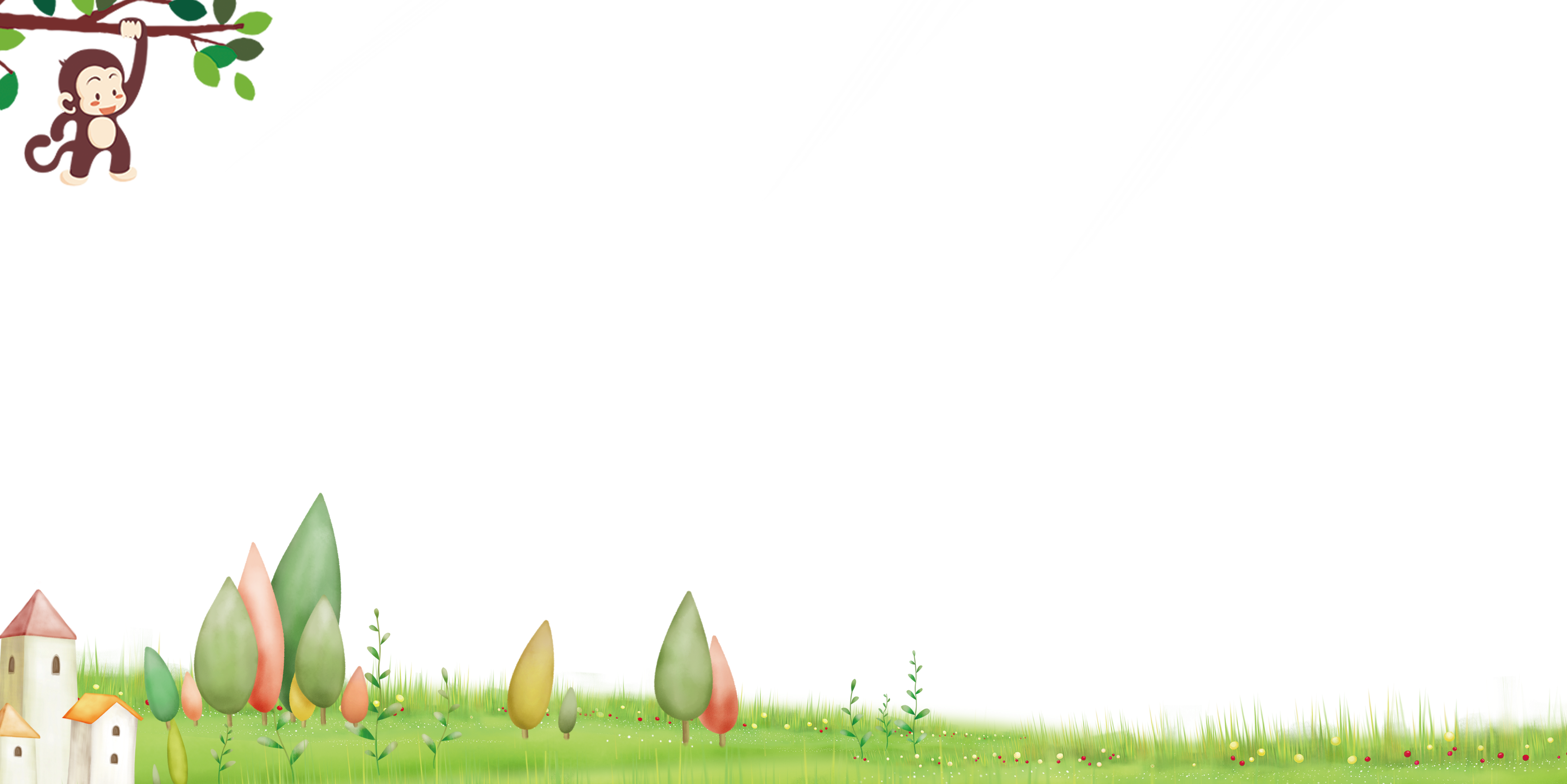 Toán
Bài: Luyện tập
Vở bài tập toán trang 20
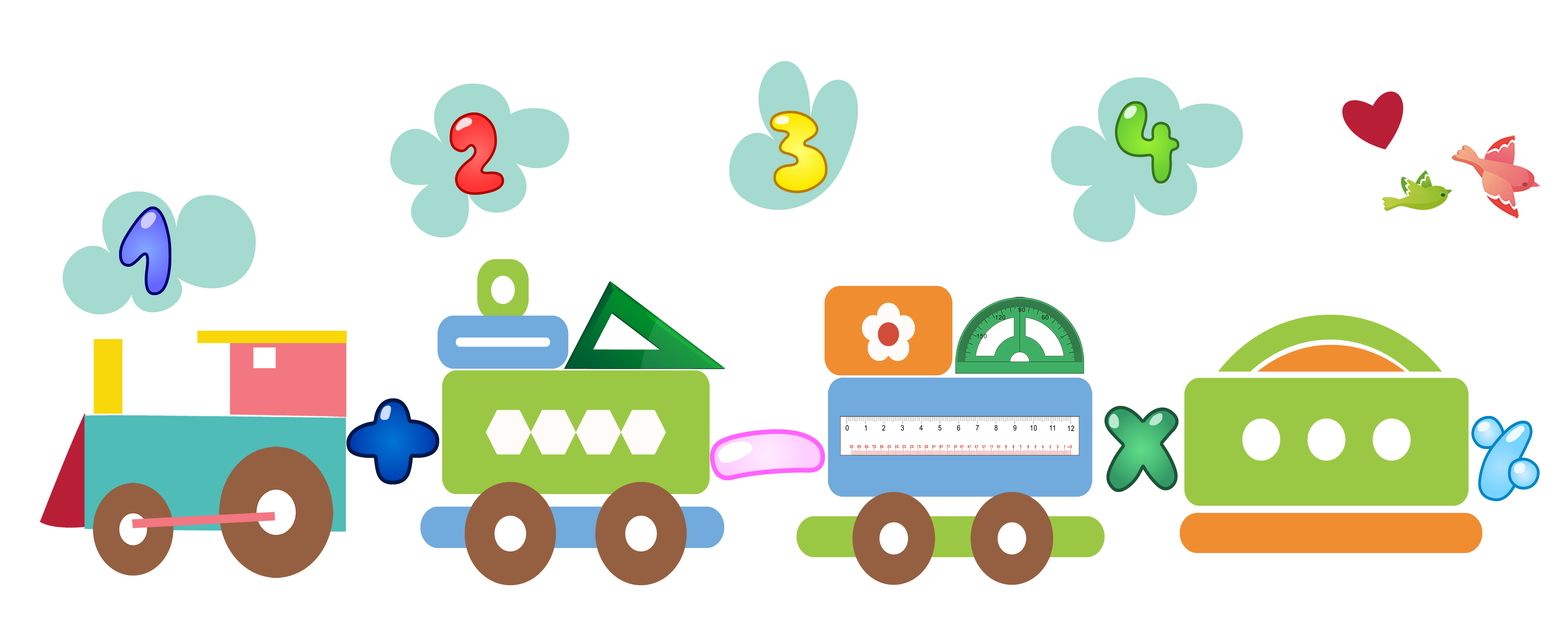 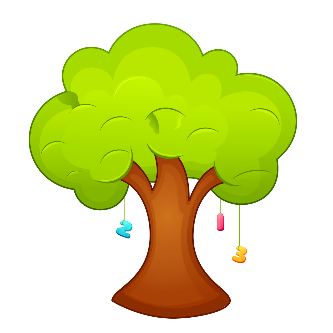 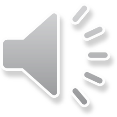 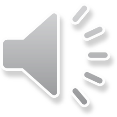 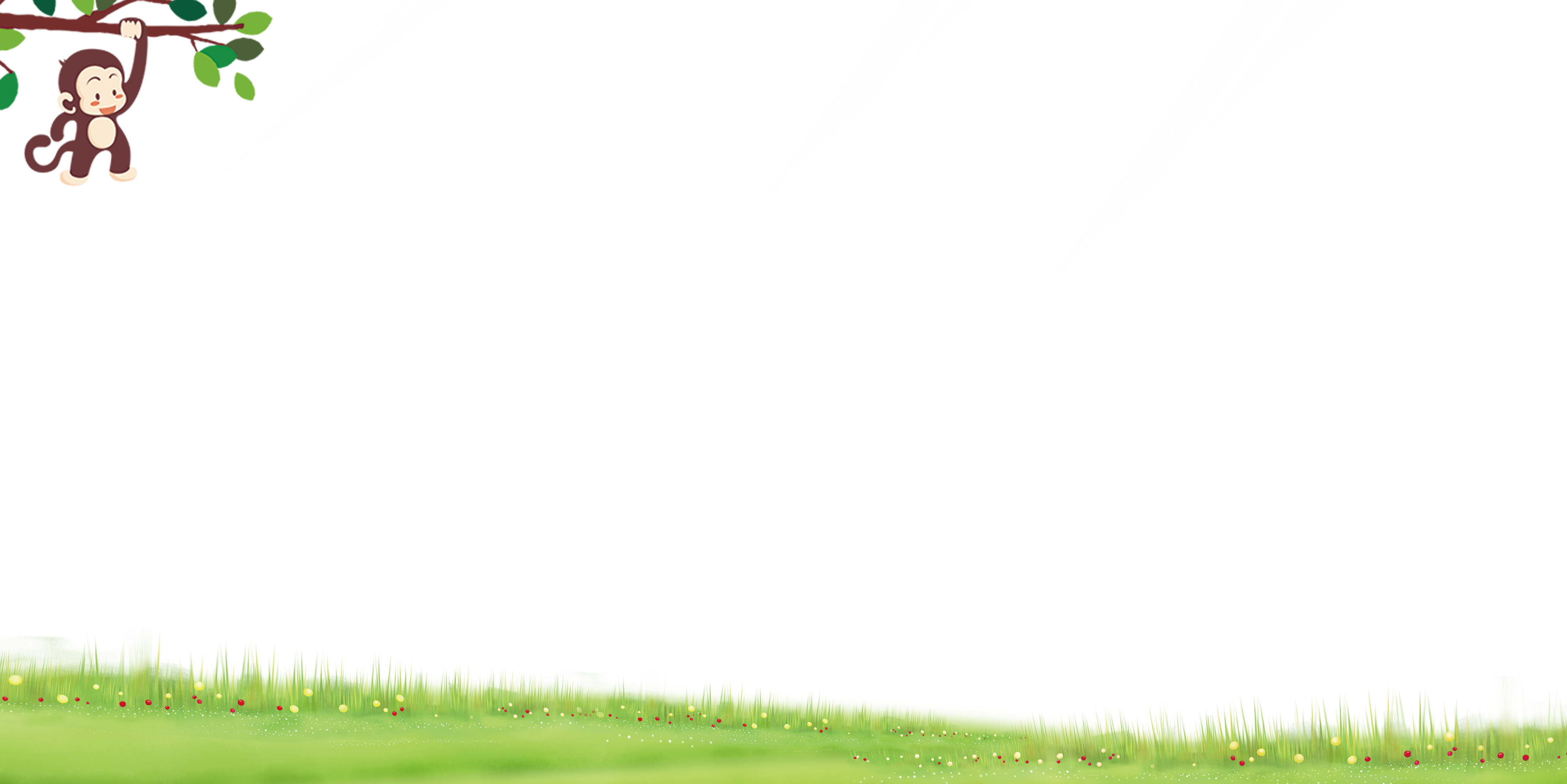 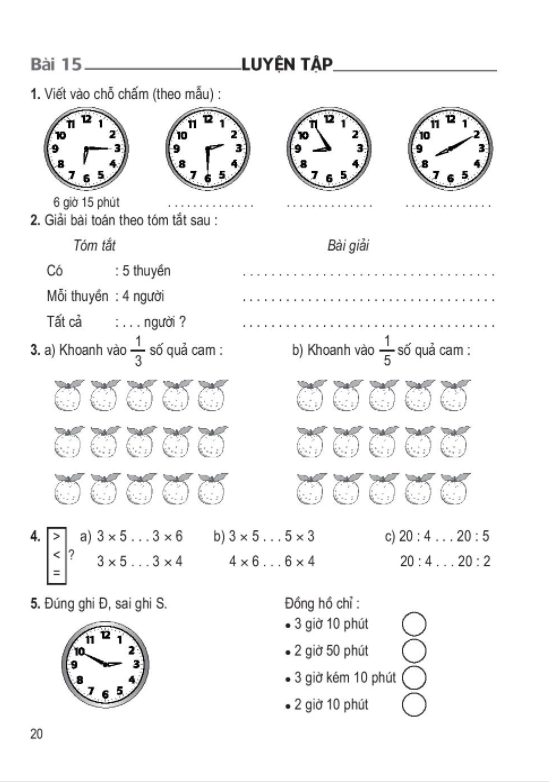 8 giờ 55 phút
8 giờ 10 phút
2 giờ 30 phút
2 giờ rưỡi
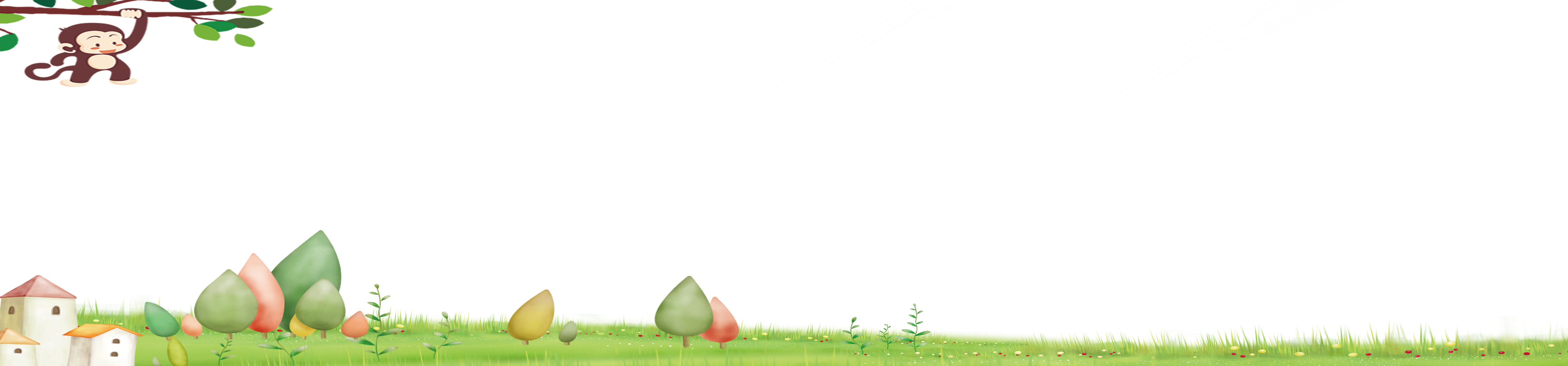 2. Giải bài toán theo tóm tắt sau:  
               Tóm tắt
Có                  : 5 thuyền
Mỗi thuyền   : 4 người
Tất cả            : … người ?
Bài giải
……………………………………………………
……………………………………………........ ..………………………………………………….
Số người có tất cả là:
4 x 5 = 20 ( người)
Đáp số: 20 người
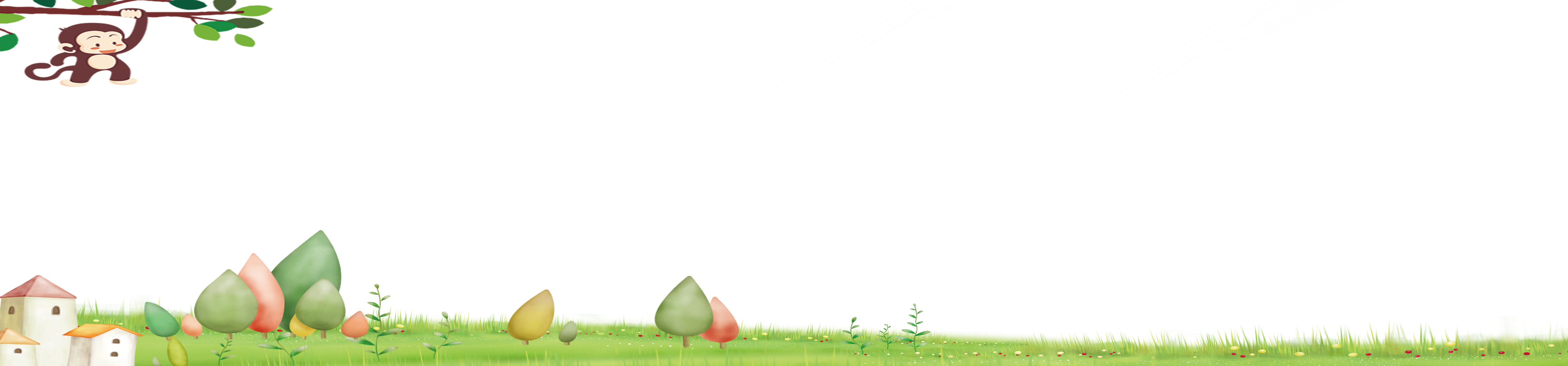 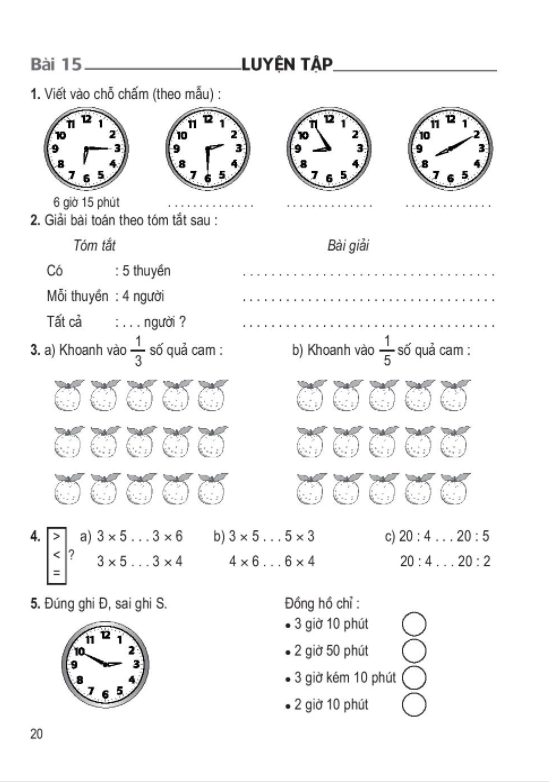 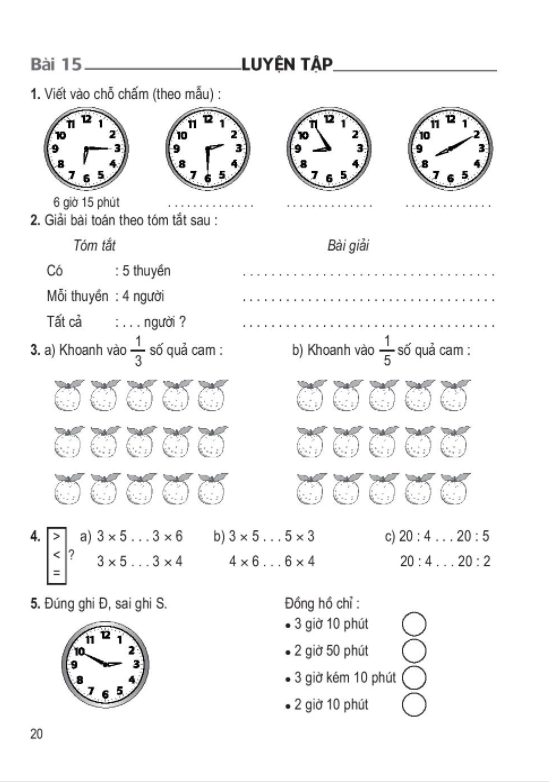 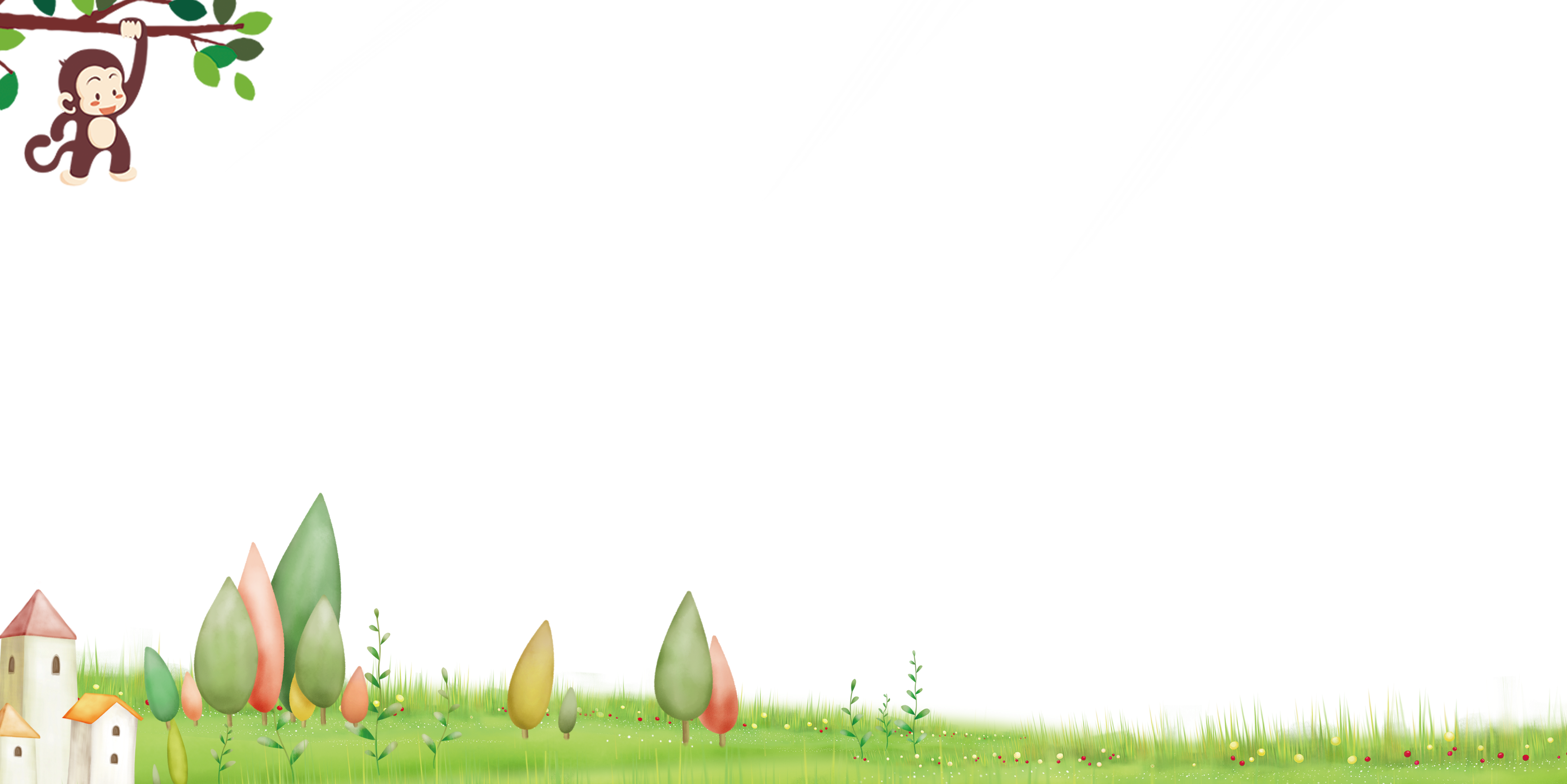 4. >, < , =
 3 x 5 …  3 x 6        b) 3 x 5 …  5 x 3         c) 20 : 4 …  20 : 5
    3 x 5 …  3 x 4             4 x 6 …  6 x 4             20 : 4 …  20 : 2
>
<
=
=
<
>
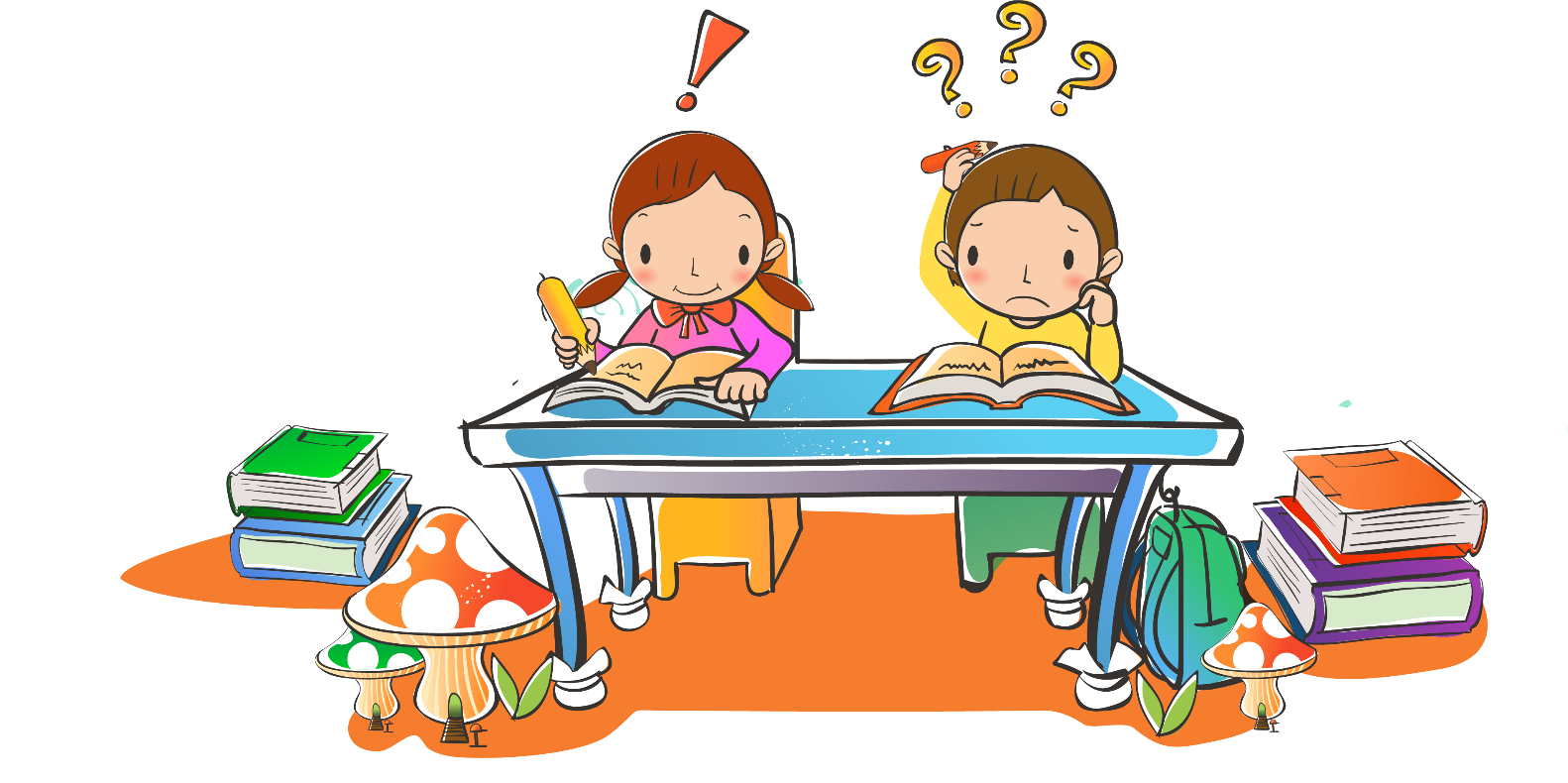 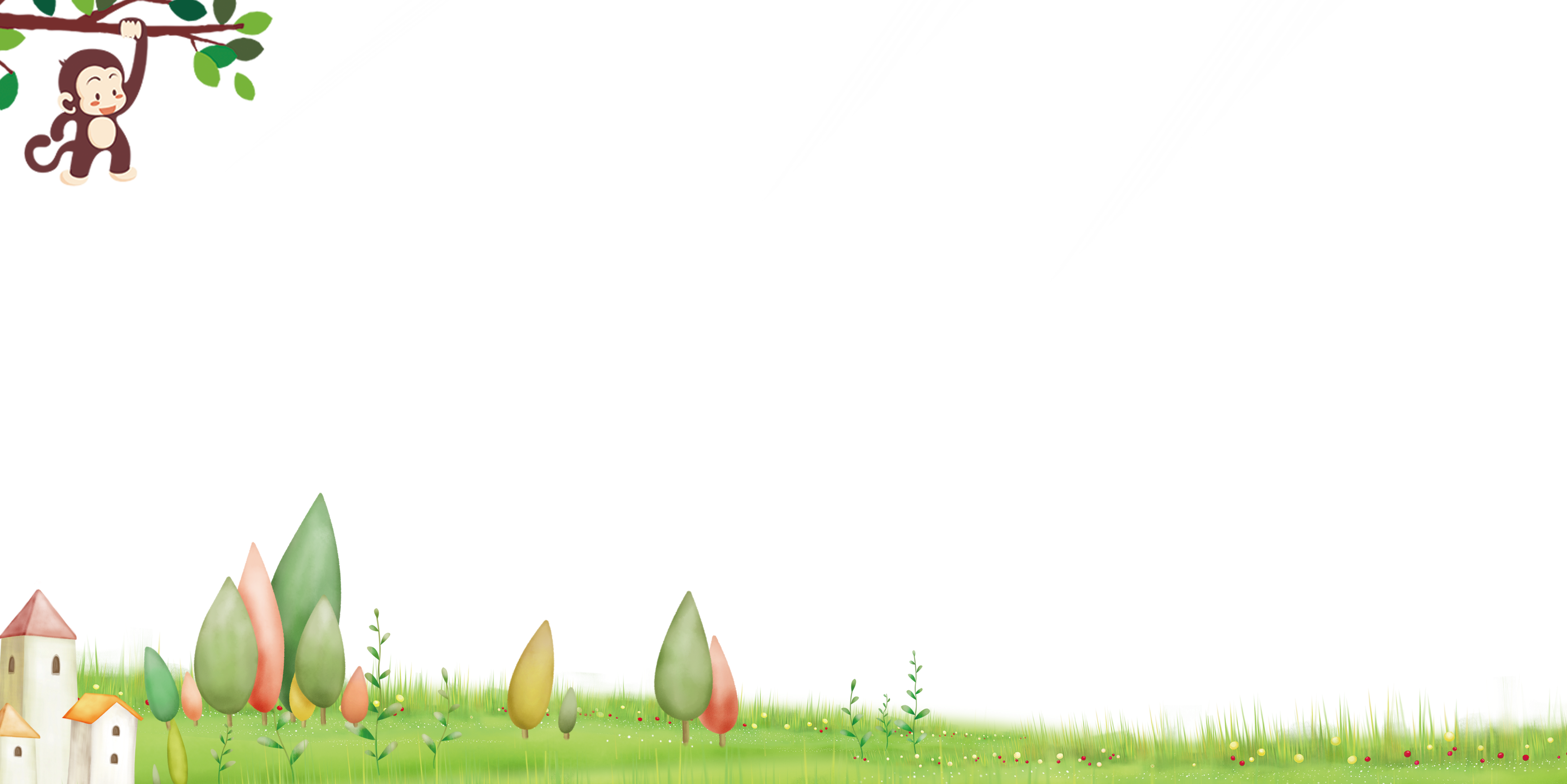 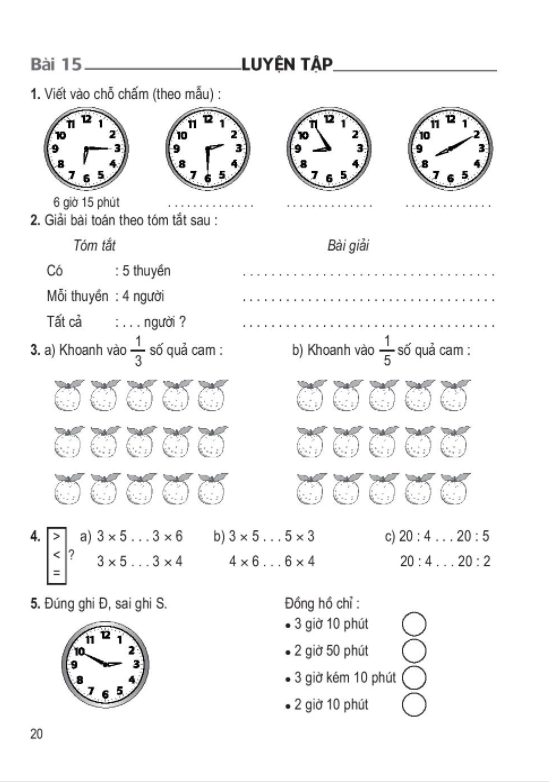 S
Đ
Đ
S
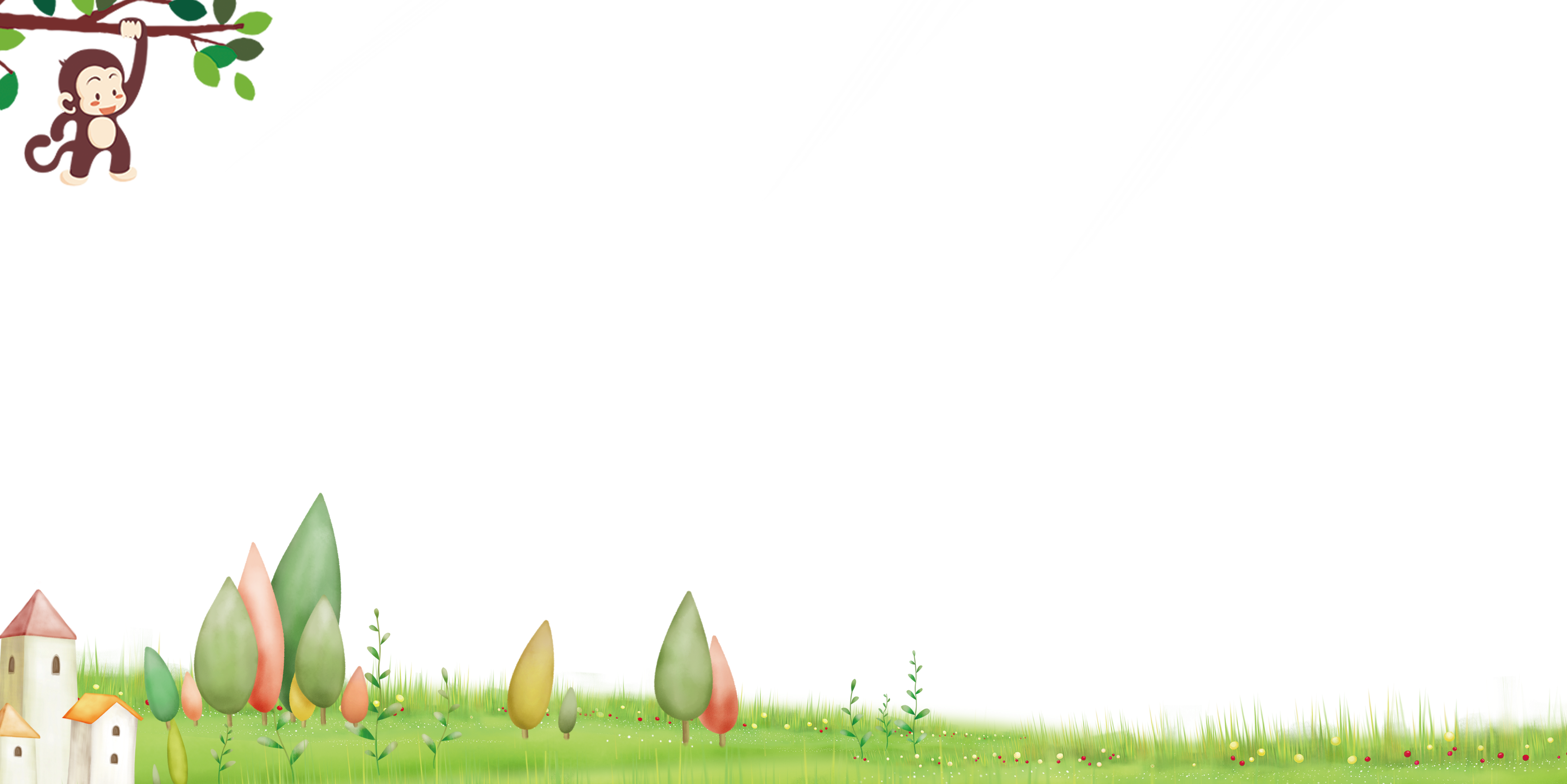 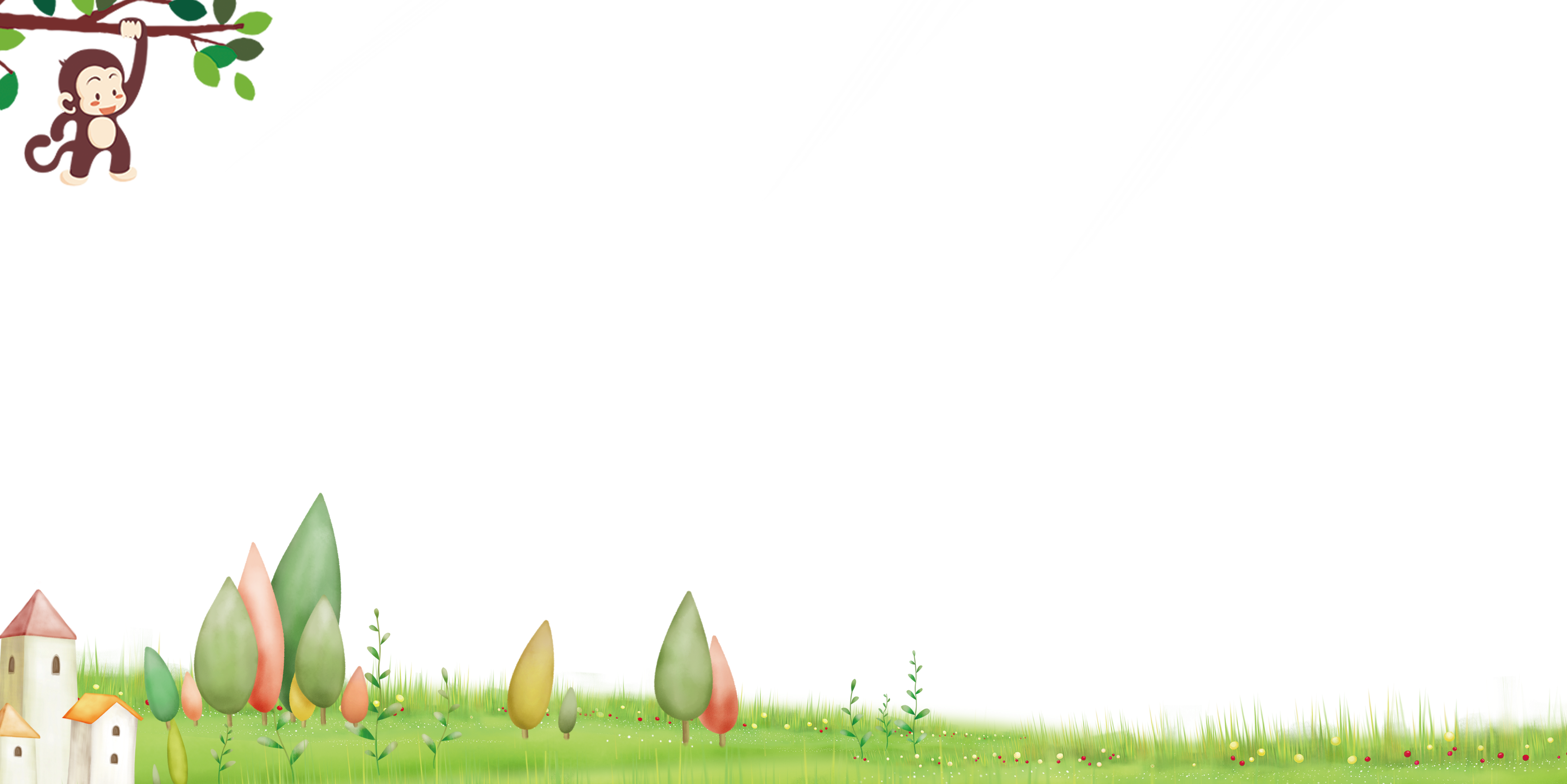 Dặn dò
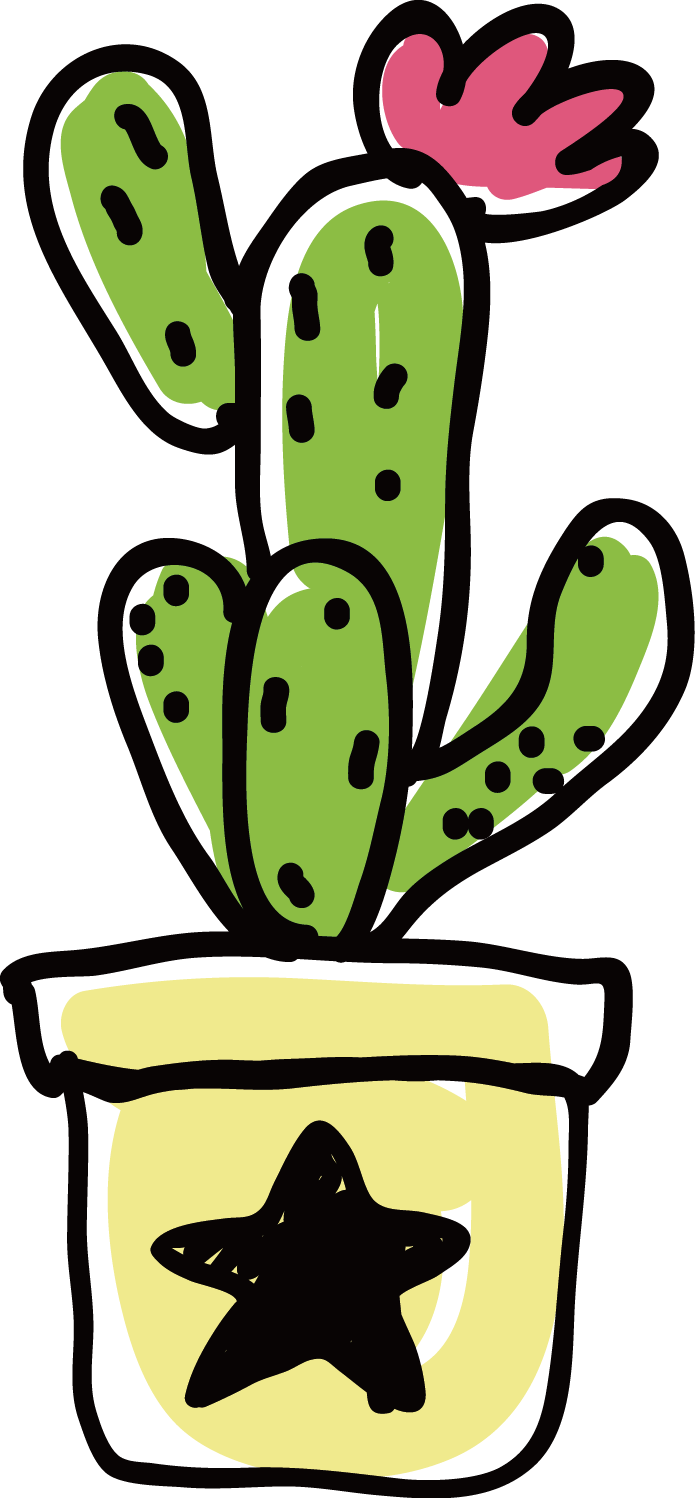 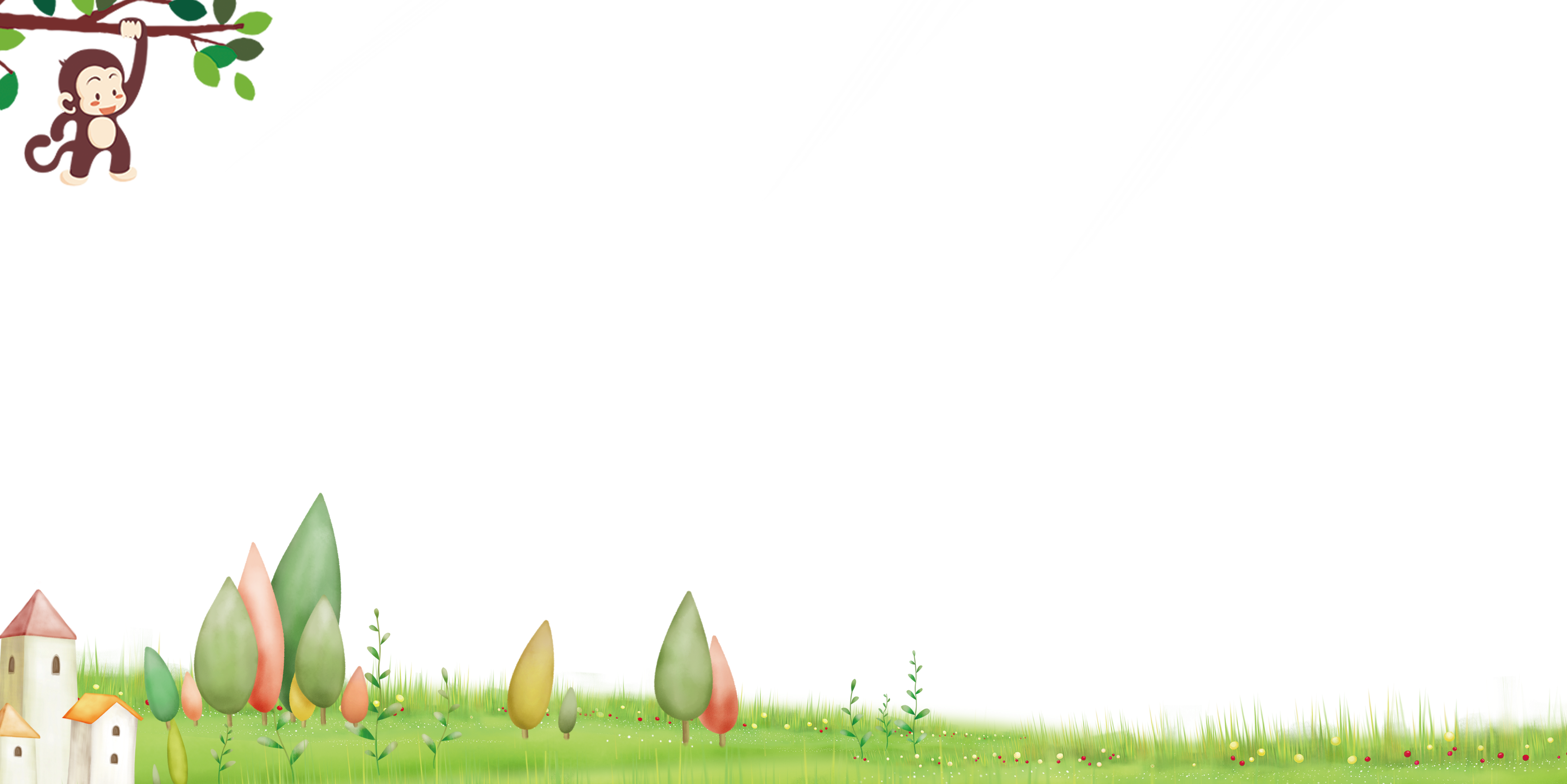